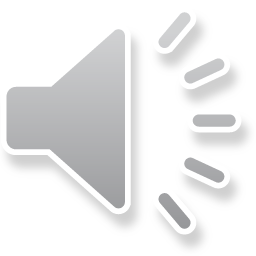 Drugs used in diseases characterized by bronchial obstruction
Department of Pharmacology
Bronchial asthma
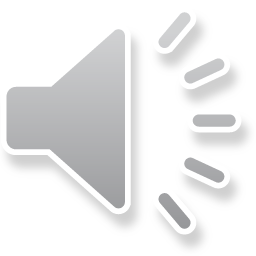 chronic inflammatory disease of airways
affecting 300 million people all across the globe
prevalence in CZ: 8 %, in children over 10 %
Characteristics:
bronchial hyper-reactivity 
obstruction (often reversible)
inflammation
Symptoms:
shortness of breath (bronchoconstriction, mucous plug, oedema, airway remodeling due to the inflammation)

difficult and prolonged expiration → wheezing, whistling

cough (especially at night or in early morning)
Bronchial asthma
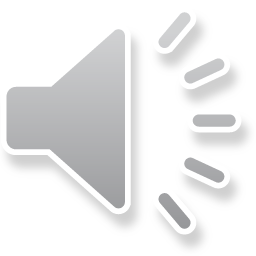 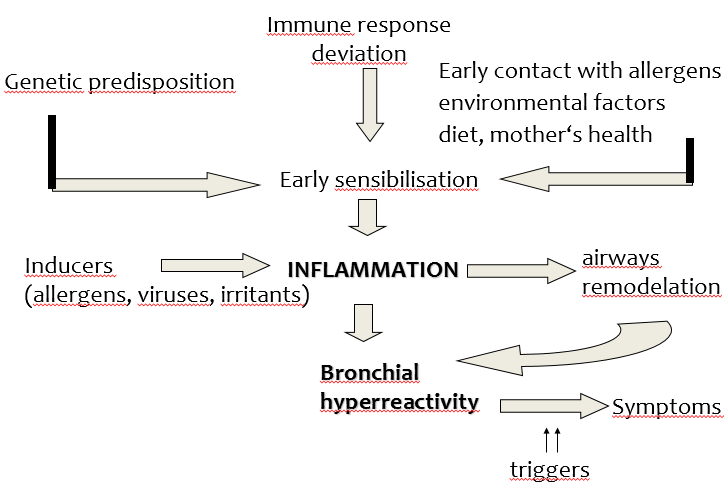 ALERGIC ASTHMA
NON-ALERGIC ASTHMA
allergy not present
excercire-induced, aspirin-sesitive, infectious, work-related, endogenous
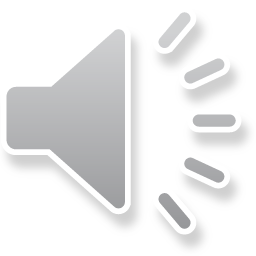 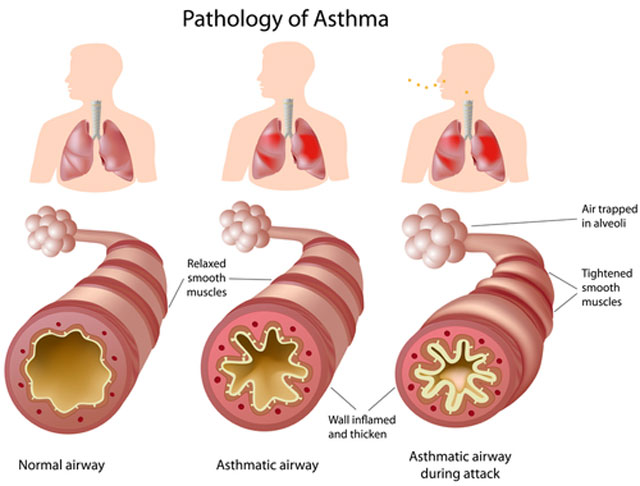 https://www.canstockphoto.com/anatomy-of-asthma-6231875.html
Diagnose

Anamnesis – personal, familiar

Clinical examinations - auscultation, signs of atopy, eosinophilia, 
PEF – Peak Expiratory Flow
      FEV 1 – Forced Expired Volume

Laboratory tests- eosinophilia, IgE 
	
Allergy testing
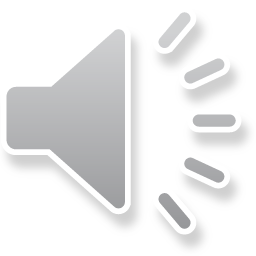 Classification with regard 
to seriousness
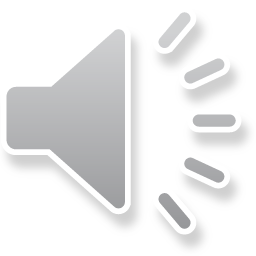 Intermittent – sign up to once a week, night symptoms  up to twice a month, pulmonary function normal


Mild persistent– signs no more than once daily, night symptoms  up to twice a month, PEF at least 80 %


Moderate persistent– signs once a day and are not permanent, night sign no more than once a week, PEF 60-80 %


Severe persistent– permanent signs, daily, obstruction, PEF ≤ 60 %
Managment of asthma
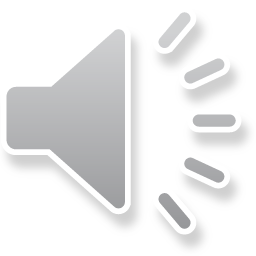 the disease itself cannot be fully treated, the goal is to keep asthma under control


Goals:	

	minimalize both acute and chronic symptoms

reduction of exacerbations (lessen SABA administration) 

improvement of the quality of life (physical activity)

avoid adverse effects of the treatment
Chronic obstructive pulmonary 
disease (COPD)
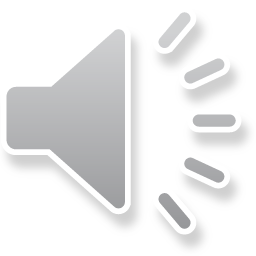 affecting 600 million people all across the globe
prevalence: 8 %
risk factors: smoking, polluted air, dust and chemical vapors at workplace, genetic predisposition
Characteristics:
chronic inflammation caused and maintained by long-term exposure to harmful agents (irritating gases and particles)
poorly reversible, progressing bronchial obstruction 
production of mucus
Symptoms:
cough (usually whole day, hardly ever only during night)
expectoration
shortness of breath
Managment of COPD
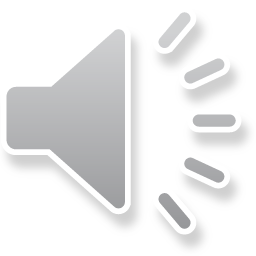 we can only slow the progression
reduction of risk factors is necessary (mainly top quit smoking)

Goals:	
symptom reduction

improvement in physical condition and overall health state

prevention of complications and exacerbations
Administration
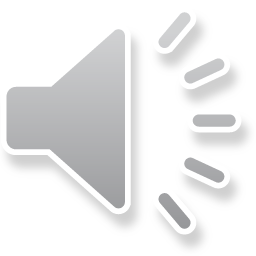 oral, parenteral (injections, infusions)


inhalation

- local administration, high drug concentration at the site 
of action

- fast onset of the effect

- minimal penetration to systemic circulation → ↓ risk of side effects
Drugs used in diseases characterized 
by bronchial obstruction
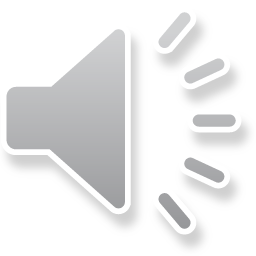 BRONCHODILATATORS
- β2 sympathomimetics
- parasympatholytics
- glucocorticoids
- methylxanthines
- roflumilast (COPD only)
- antileukotrienes 
- imunoprofhylactics
- monoclonal antibodies
- noselective sympathomimetics (epinephrine, life-saving medication)
- adjuvant medication (antitussics, drugs facilitating expectoration)
asthma only
β2 sympathomimetics
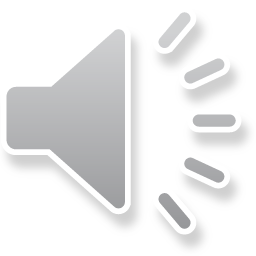 MoA: selective β2 stimulants 
 
- inhibition of mediator release from mast cells + stimulation of ciliary beat frequency

- diagnostics – post-bronchodilator test (salbutamol)

- mostly inhaled, may be also given orally (mainly in kids)

- not completely selective in their binding to β receptors
long-term use = down-regulation of receptors
β2 sympathomimetics
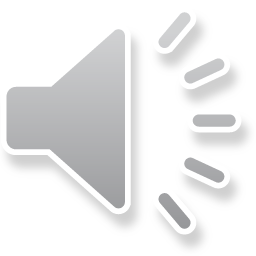 Indication: asthma, COPD
AE: nervousness, tremor, cephalgia, palpitation, hypokalemia (mainly when given orally)
CI: hypertension, dysrhythmia, pregnancy
β2 sympatomimetics
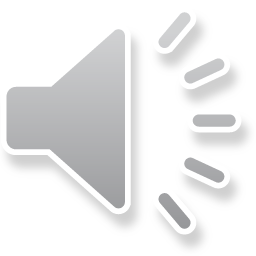 Short-acting = SABA (also rapid-acting = RABA)
fast onset of effect, which lasts 4 – 6 hours, inhalation

salbutamol

  fenoterol 
	
Long-acting = LABA
effect lasts for up to 12 hours, inhaled or administered orally 

salmeterol

clenbuterol

formoterol (RABA)

indakaterol (U-LABA)

vilanterol (U-LABA)
Parasympatholytics
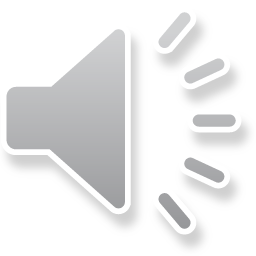 MoA: competitive antagonism of M receptors

- in a form of inhalation
- can be combined with β2-sympathomimetics or glucocorticoids

Indication: COPD, asthma

AE: if entering the systemic circulation (low risk, they contain quaternary nitrogen in their structure) – anticholinergic effects
CI: glaucoma, prostate hypertrophy, pregnancy
Parasympatholytics
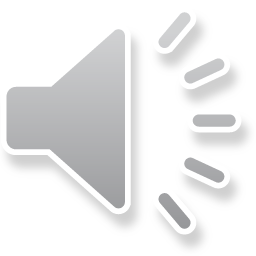 ipratropium
- used in asthma as well – in patients resistent to β2 sympathomimetic treatment (approx. 1/6 of patients)
short acting (SAMA)

aclidinium (LAMA)

tiotropium (U-LAMA) 

glykopyrronium-bromide (U-LAMA)

umeclidinium (U-LAMA)
COPD
only
Glucocorticoids
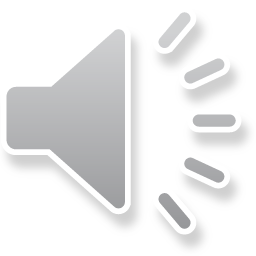 MoA: inhibition of phospholipase A2 
by lipocortin


Effects I: 

↓ cytokine, PG a LT secretion

↓ lipolytic and proteolytic enzyme secretion

↓ endothelial permeability

block of cell migration 

↓ bronchial hyperreactivity,
Glucocorticoids
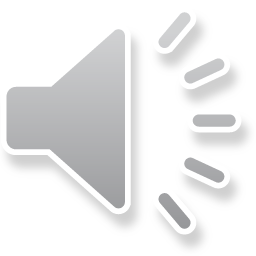 Effects II: 

reduction of edema
prevention of chronic irreversible changes (hypertrophy and hyperplasia of bronchial smooth muscles, subendothelial fibrosis and thickening of mucous basal membrane)

increase in sensitivity of β2 adrenergic receptors to β2-SM
18
MoA at the cellular level
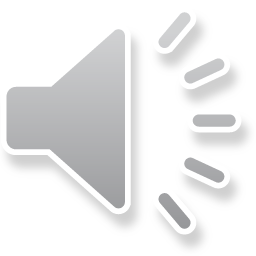 glucocorticoid +  cytoplasma receptor
production of specific mRNA
production of some proteins (lipocortins)
MoA at the cellular level
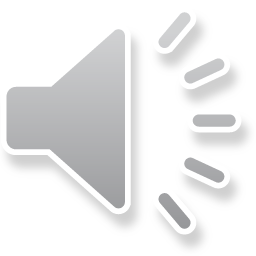 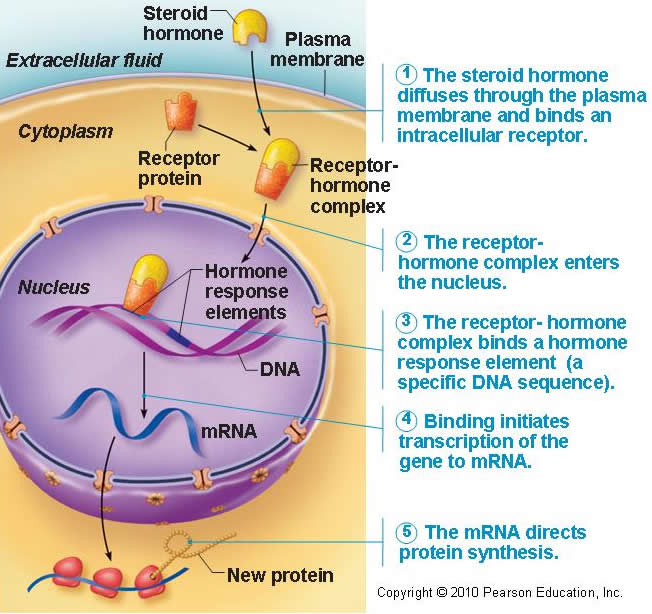 After entering the cell they bind to specific receptors in cytoplasm causing change of conformation = activation of receptors 

Complexes of corticoid + receptor are transported to cell nucleus and bind to DNA elements. 

The result is increased transcription of genes either inducing or inhibiting synthesis of other proteins

GLC receptors are present in all tissues!!!

Proteins called lipocortins are able to suppress phospholipase A
Antiinflammatory effect of GC
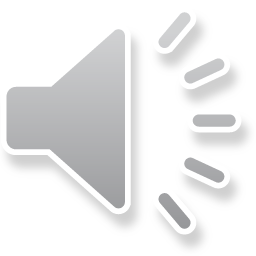 AA cascade inhibition
glucocorticoids
lipocortin
membrane phospholipids
phospholipase A2
arachidonic acid
A-A
NSAIDs
Inh. 5-LOX
lipooxygenase
PROSTAGLANDINE
PROSTACYCLINES
TROMBOXANES
cyclooxygenase
LEUKOTRIENS
inflammation
Mobilization of fagocytosis
Changes in vessels permeability
Inflammation
Glucocorticoids
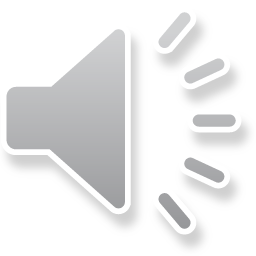 given by inhalation
lower risk of systemic adverse effects 
AE: affected vocal cords – croaky voice,  oral candidiasis (thrush)
                     beclomethasone
	             budesonide		
	             fluticasone
                     ciclesonide
	             mometasone

systemic administration
orally, via injection – acute conditions, doses are gradually decreased, in severe persistent asthma – if nothing else is effective
	            prednisone
	            triamcinolone
	            hydrocortisone (injection)
Methylxanthines
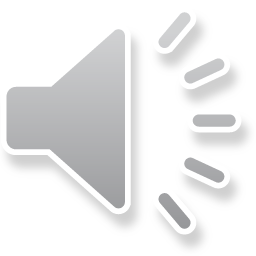 MoA: phosphodiesterase 1 – 4 inhibitors
adenosine receptors antagonists
sustained-release drug forms

Effects: 	
– bronchodilatation

– cardiostimulation (+chrono, +inotropic eff. )

– diuretic eff.

– CNS and respiratory center stimulation

– stimulation of hydrochloric acid secretion
Methylxanthines
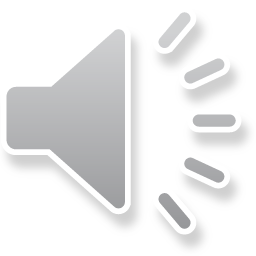 Effects:
- substrates of CYP450 – be cautious if patient is a smoker!

CI: pregnancy, epilepsy, cardiovascular disease

AE: tachycardia, palpitations, sleeplessness
Methylxanthines
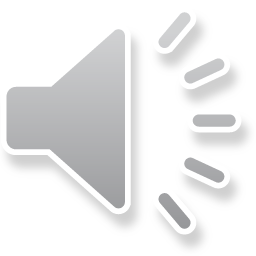 theophylline
 - combination therapy with β2 SM is convenient
 
- becoming obsolent, therapeutic drug monitoring needed

 - variable pharmacokinetics, low therapeutic index

aminophylline  
 - a complex of theophylline and ethylendiamine (better solubility)

- COPD, emphysema
roflumilast
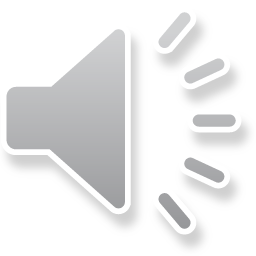 selective long-acting inhibitor of phosphodiesterase 4
 
reduces the inflammation in bronchi in COPD
Antileukotrienes
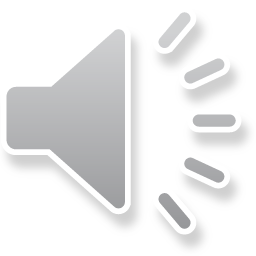 MoA: antagonism of LT-receptors / inhibition of lipoxygenase
LT receptor antagonists:
treatment of persisting asthma, allows lowering of glucocorticoid dose
1-2x a day, orally
      
montelukast

Inhibitors of LOX:
need for frequent application
not registered in CZ (zileuton – USA)
Imunoprophylactics (mast cells stabilizers)
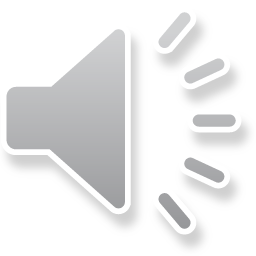 MoA: stabilisation of mast cell membrane → ↓ Ca2+ influx → ↓ degranulation of mast cells and thereby ↓ histamine release
influence on lymphocyte function

prevention of asthma attack, they do not affect already present bronchospasm
Use: as preventive, long-term, maintenance therapy – mild and moderate asthma
when combined with other antiasthmatics, they allow lowering of their dose
CI: pregancy (1. trimester)
nedokromil, ketotifen (H1 antihistamine), cromoglycate
Monoclonal antibodies
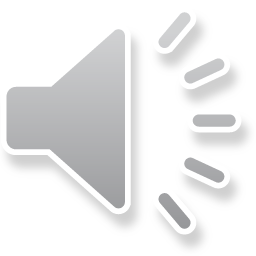 Anti-IgE

omalizumab

antibodies against a part of IgE, which binds to mast cells

Indication: severe persistent allergic asthma, which cannot be otherwise controlled


administered subcutaneously in specialized centers only
Anti-IgE

  omalizumab
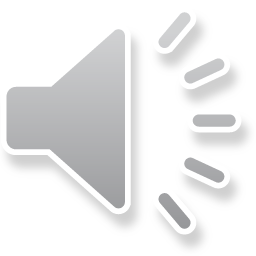 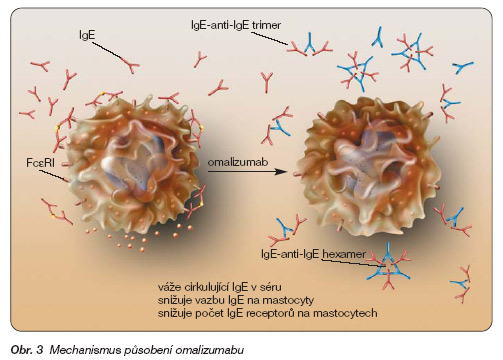 http://www.remedia.cz/Okruhy-temat/Respiracni-onemocneni/Omalizumab-terapeuticka-perspektiva-v-lecbe-tezkeho-bronchialniho-astmatu/8-1o-gD.magarticle.aspx
Monoclonal antibodies
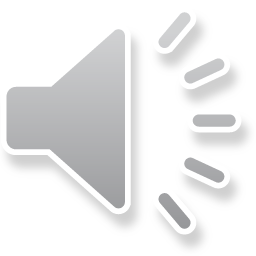 Anti-IL-5

mepolizumab, reslizumab

add-on treatment for severe refractory eosinophilic asthma in adult patients
Other options
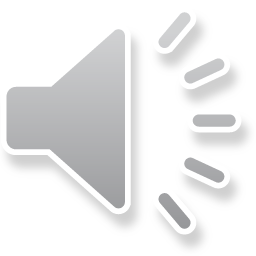 Bronchial thermoplasty
bronchoskopic procedure, during which a therapeutic radiofrequency energy is delivered to the airway wall, resulting in reduction of smooth mucle cells

Allergen immunotherapy
induces tolerance to the triggering allergen
Devices for inhaled medications
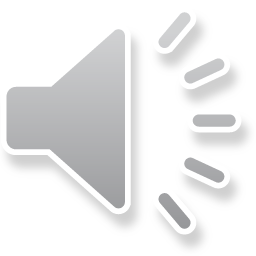 MDI = metered dose inhalers
drugs as solutions, propellants

BAI = breath-actuated inhalers

DPI = dry powder inhalers
spinhaler, diskhaler, turbohaler

nebulizers (liquid → aerosol)
Devices for inhaled medications
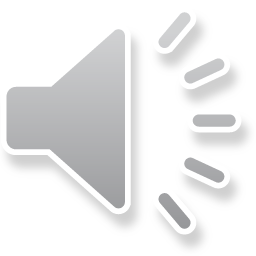 spacers for children and elderly

patient must be educated how to use their inhaler→ up to 41 % of patients use incorrect technique

inhalers often combine two drugs (bronchodilator + glucocorticoid or two bronchodilators)
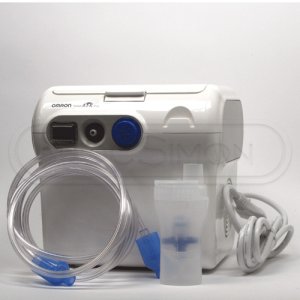 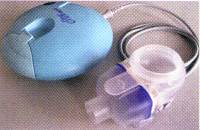 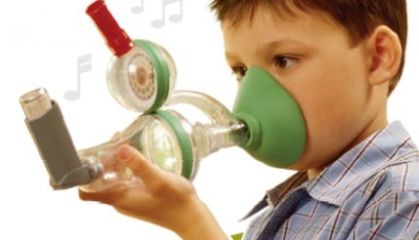 Adjuvant medication in diseases characterized 
   by bronchial obstruction and 
another drugs affecting respiratory system
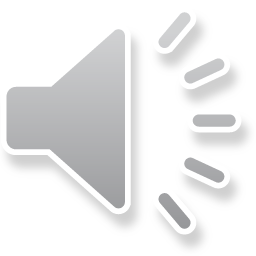 antitussives
drugs facilitating expectoration
H1 antihistamines (mainly II. a III. generation)